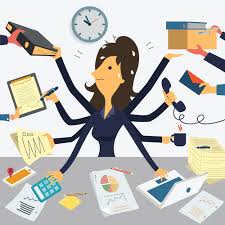 الجمهورية الجزائرية الديمقراطية الشعبية     
جامعة محمد خيضر          
كلية العلوم الاقتصادية والتسيير وعلوم تجارية
ظغوط العمل
من اعداد 
بثينة عراس
عبد النبي امينة
تحت اشراف الاستاذة 
علال مليكة
المجموعة
05
العام الدراسي2020\2022
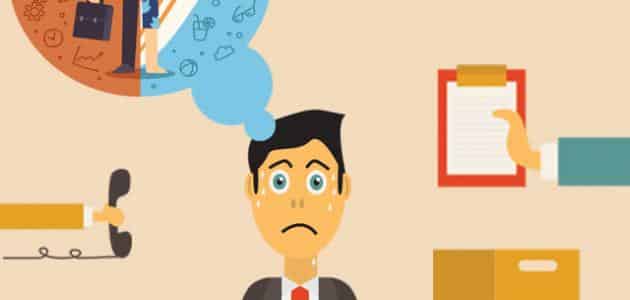 خطة البحث
المقدمة
المبحث الأول : ماهية ضغوط العمل 
المطلب 1 : مفهوم ضغوط العمل
المطلب 2 : أنواع ضغوط العمل 
المطلب 3 : عناصر ضغوط العمل
المبحث الثاني : مصادر واثأر ضغوط العمل  وكيفية تغلب عليها 
المطلب 1 : مصادر ضغوط العمل 
المطلب 2 : اثأر ضغوط العمل 
المطلب 3 :
الخاتمة
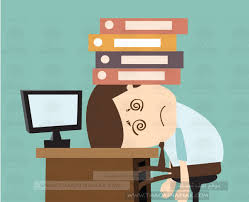 المقدمة
بازدياد الظواهر و المشكلات الاجتماعية في المجتمع ة بالاخص في المؤسسات العمومية 
و الخاصة أدت إلى ظهور ضغوطات خاصة بالعمل قللت من أداء العامل وانعكست أيضا على بيئة عمله و محيطه الداخلي و الخارجي لأنه يمثل موردا بشريا داخل التنظيم و انه كلما قلت المشاكل زادت إنتاجيته و أداءه و العكس صحيح ومن هنا وجب دراسة و الاهتمام بهذه الظاهرة و فهمها حيث تمت هذه الدراسة على فصلين فصل أول نضع فيه إشكالية ماهية ضغوط العمل و تشمل تحتها ثلاث مشكلات وجب التطرق لها  . ,بطبيعة الحال هذه الضغوط لها مصدر و اثأر و نستطيع تجنبها 
و تغلب عليها و هذا ماس نتطرق له في الفصل الثاني من هذه الدراسة
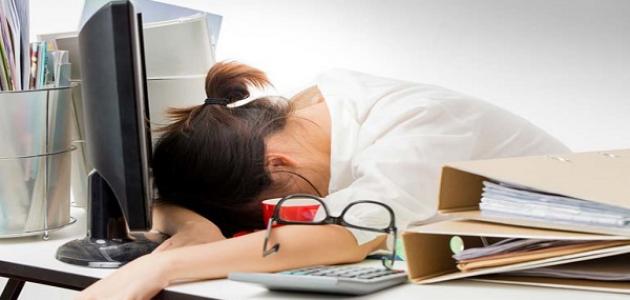 المبحث الأول: 
                ماهية ضغوط العمل
المطلب 1 : 
              مفهوم ضغط العمل
عبارة عن التفاعلات التي تحدث بين بيئة العمل ولأفراد و تؤدي إلى ظهور حالة وجدانية سيئة مثل : القلق والتوتر
عرفها سيلاغي وخرون بأنها تجربة ذاتية تحدث اختلال نفسي لدى الفرد وتنتج عن عوامل البيئة الخارجية  أو المنظمة أو الفرد نفسه
يرى بعض الباحثين إن الضغوط عبارة عن اختلال وظيفي في المنظمة أو المؤسسة التي يعمل بها الفرد ويؤدي  هذا الاختلال إلى انخفاض مستوى الرضا الوظيفي وضعف الأداء و انخفاض مستوى الفعالية
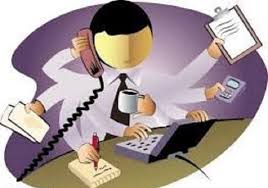 المطلب 2 : 
              انواع ضغوط العمل
حسب الشدة
1 : الضغوط البسيطة
2 : الضغوط المتوسطة 
3 : الضغوط الشديدة
حسب المصدر
1 : الضغوط الناتجة عن  البيئة المادية
2 : الضغوط الناتجة عن البيئة الاجتماعية 
3 : الضغوط الناتجة عن النظام الشخصي للمورد البشري
حسب الاثر
1 : الضغوط الايجابية 
2 : الضغوط السلبية
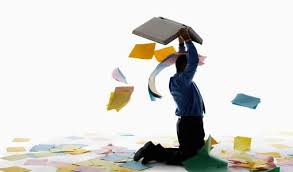 المطلب 3 : 
                  عناصر ضغط العمل
تتكون ضغوط العمل من ثلاث عناصر رئيسية  هي :
1 : العنصر المثير
2 : عنصر الاستجابة
3 : عنصر التفاعل
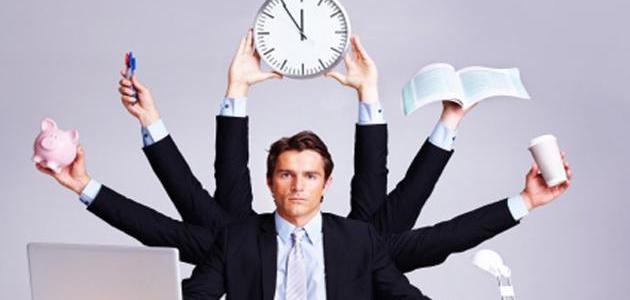 المبحث الثاني :    
       مصادر وأثار ضغط العمل وكيفية                      التغلب عليها
المطلب 1: 
              مصادر ضغط العمل
مستوى تنظيمي 
مستوى الفردي 
مستوى الجماعي
المصدر التنظيمية
1
المصادر الشخصية
2
المصادر البيئية
3
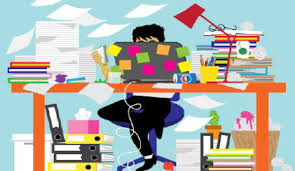 المطلب 2 : 
             اثر ضغط العمل
الآثار السلبية على الفرد والمؤسسة :
1 : بالنسبة للفرد  
ـ تأثيرات الشخصية 
ـ تأثيرات إدراكية 
ـ تأثيرات فسيولوجية 
ـ تأثيرات التنظيمية 
2 : بالنسبة للمؤسسة
ـ الجانب الاقتصادي للتكاليف المالية المترتبة على الضغوط 
ـ الغياب والتسرب الوظيفي 
ـ عدم الدقة في اتخاذ القرارات
الآثار الايجابية على الفرد والمؤسسة : 
ـ قد تؤدي ضغوط العمل إلى اقتراب الزملاء مع بعضهم لمواجهتها مما يؤدي إلى رفع روح المعنوية بين العاملين ورفع مستوى الأداء على استقرار في الحياة العملية  .
ـ قد يؤدي إلى زيادة مهرات العاملين العلمية ورفع كفاءتهم 
في أداء الإعمال الموكلة إليهم .
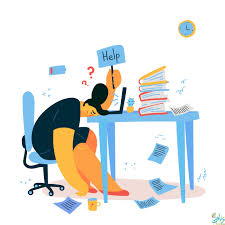 المطلب 3 : 
             أساليب التعامل مع ضغوط العمل  ( إدارتها )
هناك أساليب عديدة تتخذها المؤسسة والمسؤولين للحد من ضغوط العمل والتعامل معها نذكر منها :
1 : اعرف نمط شخصيتك
2 : التعامل مع زملائك في العمل
3 : حب العمل
5 : تعامل مع صراع العمل
4 : حقق الاتصال الفعال مع الآخرين
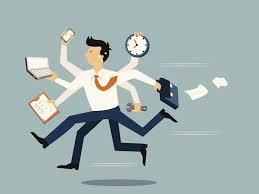 الخاتمة
شكرا